Материальная точка, система отсчета
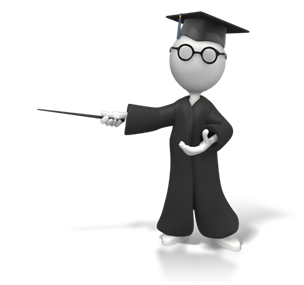 [Speaker Notes: Мы начинаем рассматривать с вами вопросы взаимодействия тел, материальной точки, системы отсчета с главного вопроса – движение. В общем случае, любые изменения, которые происходят в природе, можно назвать движением.]
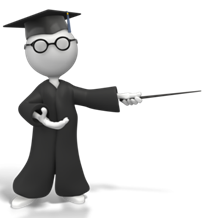 Физика - это наука ...
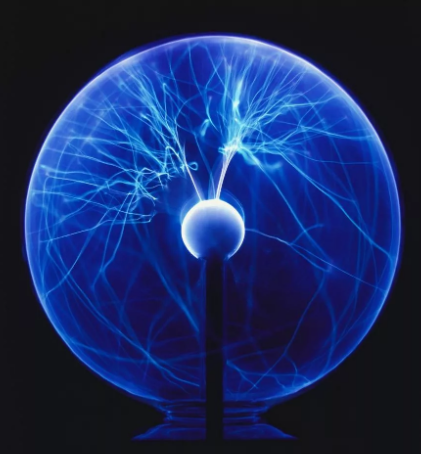 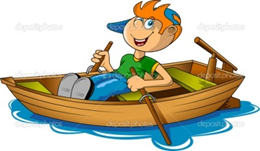 [Speaker Notes: занимающаяся изучением самых общих свойств окружающего нас материального мира.
В курсе физики 9 класса изучение движения мы начнем с простейшего вида движения – механического движения]
Механическое движение
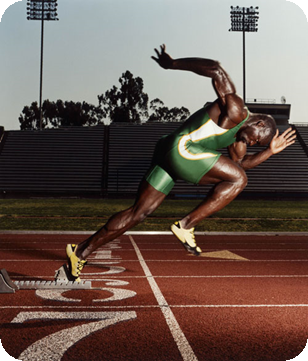 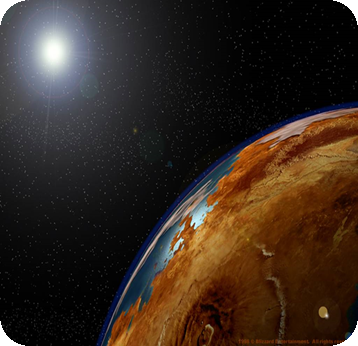 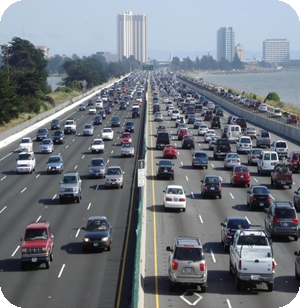 Механическое движение – это движение тела в пространстве относительно других тел с течением времени.
Виды движения
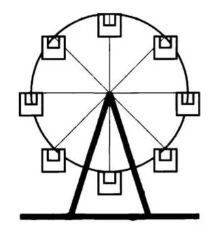 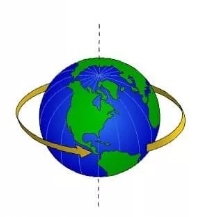 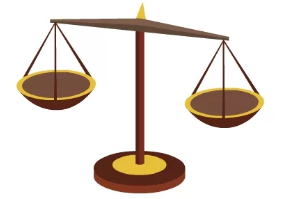 [Speaker Notes: Рассматривают несколько видов движения. Это, в первую очередь, поступательное, самое простое, довольно редко встречающееся; вращательное и колебательное 
Поступательное, Вращательное, Колебательное.]
Колебательное движение
Колебательным называется движение которое точно или приблизительно повторяется через определенные промежутки времени.
Вращательное движение
Вращательным называется движение, при котором хотя бы две точки остаются неподвижными.
Поступательное движение
Поступательным называется движение тела, при котором прямая, соединяющая две любые его точки, остается в процессе движения параллельной самой себе.
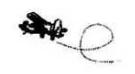 Понятия и величины
ПОНЯТИЯ:
Материальная точка
Система отсчета
Траектория
ВЕЛИЧИНЫ:
Путь
Перемещение
Скорость
Ускорение
[Speaker Notes: Обратите внимание, что при изучении движения, нам следует рассматривать вопросы, связанные с телом. Для характеристики движения используют следующие величины: это, прежде всего, пройденный путь, скорость, траектория, а также очень важные вещи – это координаты тела]
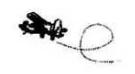 Траектория
Траектория. − линия, вдоль которой движется материальная точка.
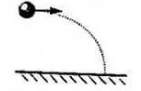 [Speaker Notes: Кроме того, можно говорить о форме траектории движения тела, то есть линии, по которой движется тело]
Пройденный путь
Пройденный путь - длина участка траектории от начальной до конечной точки движения.
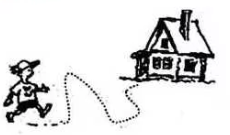 [Speaker Notes: Разберем, где встречаются все эти величины. В первую очередь необходимо отметить знакомую с 7 класса величину – пройденный путь. Она обозначается буквой S и выражается в метрах. Пройденный путь – это длина траектории, а траектория – это линия, вдоль которой движется тело]
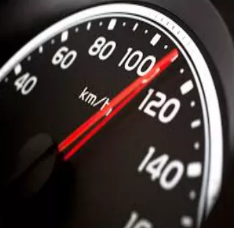 Скорость
Скорость - векторная физическая величина, характеризующая быстроту перемещения и направление движения материальной точки относительно выбранной системы отсчета
[Speaker Notes: Следующая характеристика – скорость. Из курса 7 класса можно вспомнить, что скорость – это величина, характеризующая быстроту движения. Обозначается она латинской буквой V и измеряется м/с]
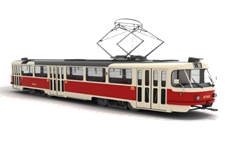 Система координат
Одномерная
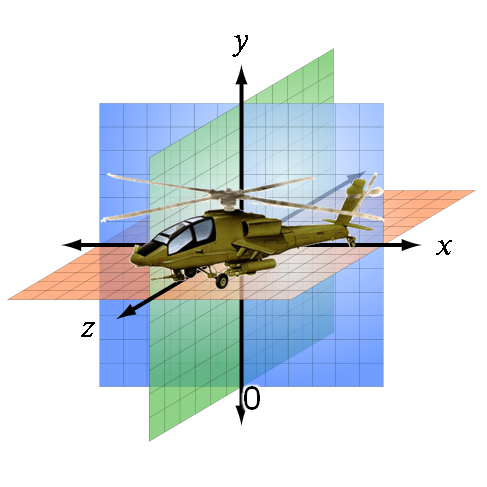 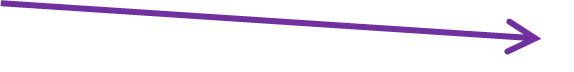 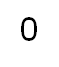 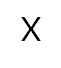 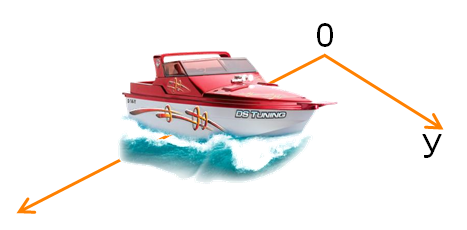 Двухмерная
Трехмерная
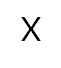 [Speaker Notes: И вот следующая характеристика – это координаты. Обращаю ваше внимание, что из математики вы помните, что для того, чтобы определить местоположение тела, необходимо указать его координаты. До середины прошлого тысячелетия использовалась только одна координата – мы ее называем ось ОХ или ось абсцисс. Но на сегодняшний день вы знаете, что у нас пространство трехмерное, и используются поэтому координаты по трем осям: х, у и z. Задавая эти точки (координаты), мы можем определить местоположение тела.]
Материальная точка
Материальная точка - тело, размерами и формой которого в рассматриваемом случае можно пренебречь.
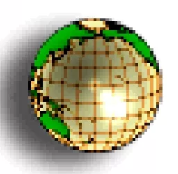 [Speaker Notes: Очень важный вопрос, который следует здесь отметить – это то, как рассматривать тело в данной системе координат. Дело в том, что тела по размеру могут быть очень разные – большие, сверхбольшие (некоторые космические тела), маленькие, микроскопические, поэтому чтобы удобнее было использовать характеристики движения тела, необходимо ввести такое понятие, как материальная точка]
Пример 1
В купе вагона на столике лежит яблоко. Пассажир видит, что расстояние до яблока с течением времени сохраняется, т.е …
яблоко не совершает механического движения
Но с точки зрения провожающего, яблоко … 
движется, т.к. …
расстояние от яблока до перрона с течением времени растет.
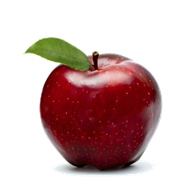 [Speaker Notes: купе вагона на столике лежит яблоко. Пассажир видит, что расстояние до яблока с течением времени сохраняется, т.е …
яблоко не совершает механического движения
Но с точки зрения провожающего, яблоко … 
движется, т.к. …
расстояние от яблока до перрона с течением времени растет.]
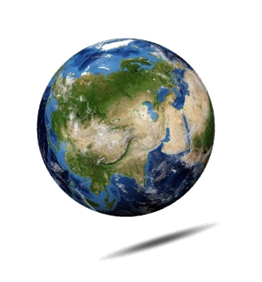 Пример 2
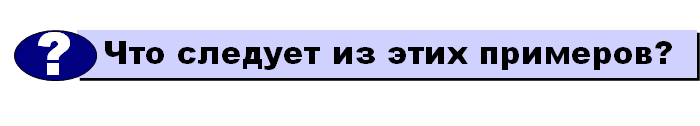 Вы находитесь в классе в покое (сидя за партой) относительно Земли, но движетесь …
вместе с Землей вокруг Солнца.
Нет, и не может быть абсолютно неподвижных тел!
[Speaker Notes: Вы находитесь в классе в покое (сидя за партой) относительно Земли, но движетесь …
вместе с Землей вокруг Солнца.]
Как описать движение тела?
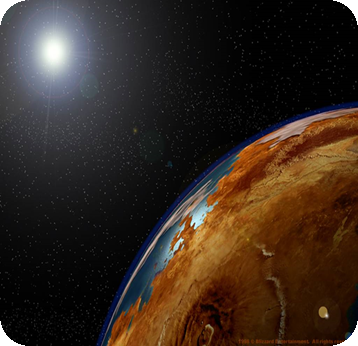 нужно определить:
траекторию движения; 
скорость движения;
путь пройденный телом;
положение тела в пространстве в любой момент времени
[Speaker Notes: Рассмотрим, как определить местоположение тела в пространстве. Для того, чтобы это сделать, нужно знать координаты. Если мы имеем дело с одномерным движением, то есть тело движется вдоль одной прямой по оси ОХ, то координата будет только одна – х. Если движение двухмерное, то координат будет две – х и у, в этом случае мы будем использовать прямоугольную систему координат. И если трехмерное, то три координаты. Такую систему координат называют декартова система координат.
Также следует отметить, что тело движется во времени, поэтому нам нужно говорить, какие координаты у тела в данный момент времени. И вот здесь мы приходим к очень важному выводу: для характеристики движения необходимо ввести систему отсчета.]
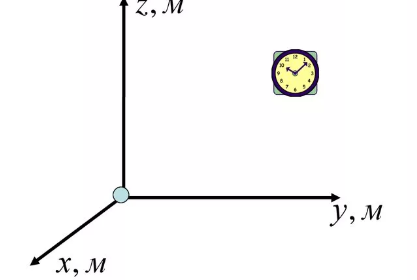 Система отсчета
Система отсчета — это совокупность тела отсчета, системы координат и системы отсчета времени, связанных с этим телом, по отношению к которому изучается движение.
[Speaker Notes: Системой отсчета мы называем три составных части – это система координат, тело отсчета и прибор времени отсчета – часы (слайд 13). Обращаю ваше внимание на то, что телом отсчета может быть и другая МТ, в этом случае мы можем говорить о том, что начало координат совпадает с точкой отсчета. В целом это и будет система отсчета, используемая во всем мире. Кроме такой системы отсчета используются и другие – содержащие не только прямоугольную систему координат, но и так называемые радиус-вектор. С помощью такой системы тоже можно задавать местоположение тела, например, это широко используется в навигации.]
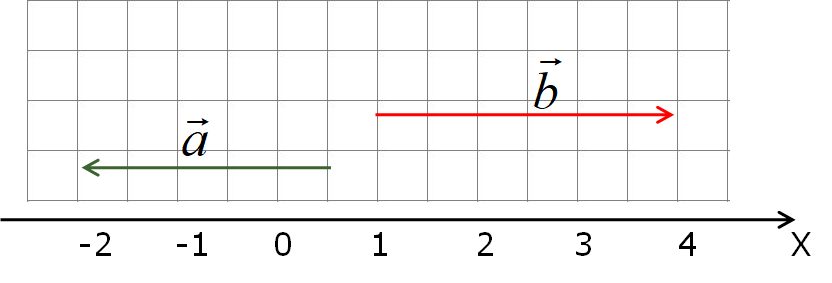 1.Определите координату начала и конца векторов;
2.Определите проекции векторов на ось ОХ;
3.Определите модули этих векторов.
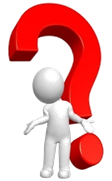